Overstap PO - VO

voorlichting ouders primair onderwijs

www.swv-vo2001.nl/ouders-verzorgers-leerlingen/

Aanmelding voor schooljaar 2022-2023
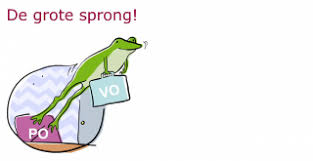 Een nieuwe school een spannende periode
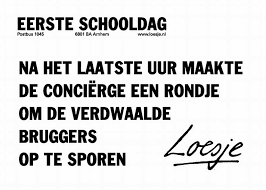 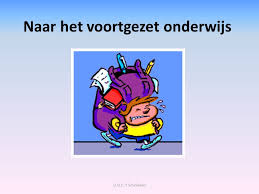 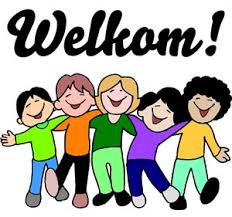 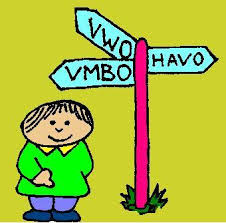 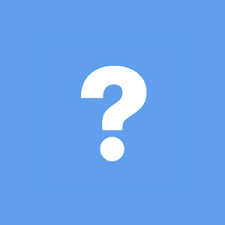 Een goede schoolkeuze 
sluit aan bij de mogelijkheden 
van úw kind!
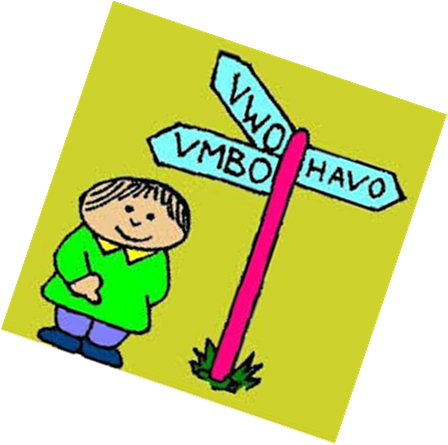 Overstap PO-VO
centrale thema’s:
beleidsafspraken voor aanmelding/toelating
professionalisering van het advies		
overstap monitoren & schoolloopbaan volgen op het niveau schoolbestuur
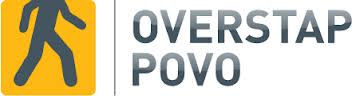 Waar streven we naar
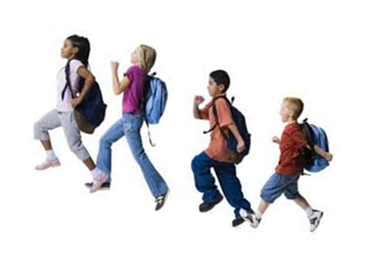 Toelatingsbeleid (afspraken)
VO: voor 1-10 toelatingsbeleid en profiel school op de site
PO: uiterlijk 1 maart advies (Toetsbesluit OCW) mbv Plaatsingswijzer
Dubbele adviezen (bijv: havo/vwo) zijn wettelijk mogelijk 
Ouders: einddatum aanmelding 15 maart (max 2 scholen waarvan 1 de eerste keuze waarmee PO aan het VO de toestemming geeft om de informatie over te dragen)
PO 15 maart: na aanmelding Overstapdossier (incl. Plaatsingswijzer) via landelijk digitaal systeem OSO bij VO
Eindtoets: controletoets dan wel toets of heroverweging noodzakelijk is (indien toetsuitslag hoger is dan advies)
VO mag geen aanvullend onderzoek doen naar onderwijsniveau, wel naar ondersteuningsbehoefte. NB Bij TTO zijn er aanvullende eisen.
Intelligentietest mag maar na toelatingsbesluit
geldt niet voor PrO, daar is IQ onderzoek onderdeel voor toelating
Alles volledig voor 15 maart: dan besluit toelating voor de meivakantie en bericht plaatsing z.s.m. na heroverweging op uiterlijk 1 juni
Overstap Service OnderwijsOSO
Ouders moeten ten minste inzage gehad hebben in het dossier. Voor zover er alleen gegevens van de school zelf in staan, is formeel geen toestemming nodig. Voor externe onderzoeken is die toestemming wel nodig.
Toelatingsbeleid (loten)
Waarom loten
Plaatsgebrek: maximaal aantal lln in een afdeling

Hoe
Op 24 maart, inclusief uitslag op de site
Notaris 
1e keuze apart van 2e keuze
Uitgeloot? dan uiterlijk 5 april een nieuwe aanmelding (12 april evt. 2e loting)
Leerling maar bij max. 2 scholen aanmelden
Uitwisseling leerlinggevens kan slechts met 1 VO school  
Elke school eigen voorrangsregels mogelijk (zie de sites) 
broertje/zusje regeling meest bekende voorbeeld
Welke scholen hebben geloot in 2021
Parcivalcollege (TL/HAVO)-Werkmancollege/Stadslyceum (HAVO/VWO)-
Leon van Gelder- Montessori Lyceum (HAVO/VWO) – CSG Augustinus
Leerlingenstop na de loting in 2021 i.v.m. volle school
Vrijwel alle scholen op een of meerdere afdelingen
Toelatingsbeleid (afwijking)
binnen 10 werkdagen na voorlopig besluit met ouder en PO in gesprek
zorgplicht & Meer Partijen Overleg (MPO)
bezwaarprocedure 
Advies: bij PO school
Toelating/Plaatsing: VO school
NB Schoolbestuur heeft plaatsingsplicht (niet de school)
In het geval extra ondersteuning is er zorgplicht. Kan toch zijn dat overleg uitwijst dat een andere school/ander bestuur de ondersteuning wel kan bieden.
rol leerplicht
Plaatsingswijzer
LVS vanaf groep 6 leidend bij advisering & plaatsing (film i.p.v. foto)

Begrijpend lezen & Rekenen meeste gewicht
Rol overstapdossier (digitaal/OSO – overstap service onderwijs/OCW)

Eindtoets voor de heroverweging (second opinion)
Het PO is verantwoordelijk voor het advies, het VO is verantwoordelijk voor de plaatsing
Voordelen
LVS groep 6-7-8 krijgt sterkere positie in PO
In groep 7 al enig zicht op vervolgperspectief VO
Opstellen advies meer ‘teamwork’
Meer eenduidige adviezen en plaatsingen
Eind januari gr. 8: alle toetsgegevens binnen
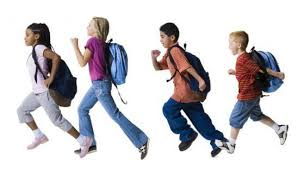 Eindtoets en heroverweging
Eindtoets in 2021
Vindt plaats medio april/mei
Uitslag medio mei 
Dubbele adviezen: pro/bb – bb/kb – kb/gltl - gltl/havo
	havo/vwo (VO bepaalt de plaatsing!)

Nut en noodzaak
Controle toets op het bindende advies van het PO
Heroverweging uiterlijk 1 juni (vertraagt plaatsing, niet toelating)
Heroverweging alleen bij hoger niveau t.o.v. advies
Niet bij dubbel PrO/VMBO advies
Heroverweging i.o.m. ouders 
Hoeft niet te leiden tot bijstelling advies
Inspectie richting PO
Second opinion bij plaatsing
Informatie toets voor de PO school
Monitoren door PO school
Gedurende de overstap
Geen leerling tussen wal en schip 
Advies versus schoolloopbaan t/m klas 3
Informatie VO
Ouderversie stappenplan m.b.t. de overstap
voorlichting gedeelte van de VO scholen / scholenmarkt
Euroborg medio november (de OOG scholen staan er ws niet) onder voorbehoud van Corona maatregelen
Online bezoeken van de scholen wordt gecontinueerd)
Websites
Brochures van de scholen
Gezamenlijke informatiegids VO- november
Open dagen / individuele afspraken- januari ??
www.scholenopdekaart.nl
https://www.swv-vo2001.nl/ouders-verzorgers-leerlingen/ 
www.plaatsingswijzer.nl
Veel wijsheid en plezier bij het 
(SAMEN) zoeken 
naar de juiste middelbare school voor uw kind !